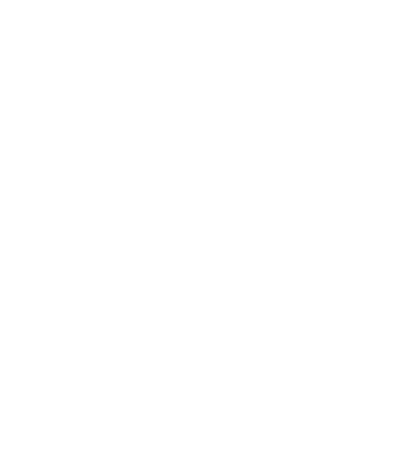 Departamento de Educación del Estado de Nueva York
Regulaciones de Emergencia de 2020 en Respuesta a COVID-19
Requisitos de Exámenes Regentes y Graduación – Clase de 2020
Exenciones de los Exámenes Regentes
Escenario 1:
El estudiante está actualmente inscrito en un curso de estudio que culmina en un Examen de Regente y ganara crédito al final del año escolar 2019-20.

La implicación:
Si usted está tomando una Clase de Regente y pasa al final del año, se le otorgará automáticamente el crédito de Regente.
Para calificar para la exención, los estudiantes deben tener Uno de los siguientes requisitos de elegibilidad
Escenario 2
El estudiante está actualmente inscrito en un curso de estudio que culmina en un Examen de Regente y no obtuvo crédito en la clase al final del año escolar.  Tal estudiante regresa a recibir instrucción de verano para compensar el crédito fallido del curso y posteriormente se le otorga el  diploma en agosto de 2020

La implicación:
Los estudiantes que aprobaron la clase de Living Environment o la clase de Earth Science serán colocados en el próximo curso de ciencia Regente.
Los estudiantes que aprobaron la clase de Álgebra, su colocación será determinada por una prueba local y la recomendación del maestro de matemáticas de octavo grado.
Para calificar para la exención, los estudiantes deben Uno de los siguientes requisitos de elegibilidad
Escenario 3
El estudiante fue previamente inscrito en un curso de estudio que culmina en un Examen de Regente, ha logrado el crédito del curso, y aún no ha pasado el Examen de Regente pero tuvo la intención de tomar el examen en junio de 2020 para lograr una puntuación de aprobación

La implicación:
Ya ha tomado el curso de Regente y aprobado, pero no el Examen.  ¿Cómo se sabe que estaba "destinado a tomar el examen" en junio?
Para calificar para la exención, los estudiantes deben Uno de los siguientes requisitos de elegibilidad
El estudiante informó a la escuela que deseaba retomar el examen
O
El estudiante estaba recibiendo intervención académica, instrucción suplementaria, o tutoría de algún tipo en preparación para tomar el examen en junio
O
El estudiante tomó el examen en junio o agosto de 2019, o enero de 2020 en un intento de aprobar o mejorar su puntuación
Los estudiantes pueden aplicar el requisito de elegibilidad de  "destinado a tomar un Examen de Regente" bajo Una de las siguientes circunstancias
No.  Las experiencias de laboratorio perdidas debido al cierre de escuelas No eliminará el estudiante este exento para el Examen de Regente de Ciencia
¿Todavía necesito 1.200 minutos de  laboratorio de ciencias para estar exento de un Regente de Ciencia?
Examen Comprensivo de Lenguaje Nivel B
Los distritos pueden eximir el Examen Comprensivo de Lenguaje Nivel B
 para cumplir con los requisitos de un Diploma Avanzado, aunque el estudiante hubiera obtenido los 3 créditos en una otra lengua antes del final del año escolar 2019-20.
¿Qué hay de un Diploma Avanzado, o Diploma con Distinción?
Maestría, Honores, Sello de “Bi-Literacy”
Los exámenes a partir de los cuales se haya concedido a los estudiantes una exención serán Excluidos de cualquier cálculo utilizado para determinar la elegibilidad para una aprobación de Honores o Maestría en un diploma.
¿Qué hay de un Diploma Avanzado, o Diploma con Distinción?
El Departamento de Educación del Estado de NY nos indicará cómo transcribir exenciones en PowerSchool.
Las transcripciones de los estudiantes no reflejarán una puntuación de examen para cualquier examen en que está exento.
¿Qué dirá en mi transcripción?
El Departamento de Educación del Estado de NY no ha tomado una decisión sobre la administración de exámenes de Regente en agosto de 2020.
Como se indicó anteriormente, cualquier estudiante que se inscriba en la escuela de verano para conformar un curso fallido que conduzca a un Examen de Regente estará exento del examen culminante.
¿Qué hay de los exámenes de Regente de la escuela de verano?
Obtención de crédito en el curso
DEBE COMPLETAR EL TRABAJO QUE SUS MAESTROS ESTÁN PROPORCIONANDO, PARA QUE PUEDA JUSTIFICAR DARLE CRÉDITO POR EL CURSO.
¿Cómo recibiré crédito por un curso que necesito aprobar este año?
Asistente Principal yConsejero Escolar para el Grado 12
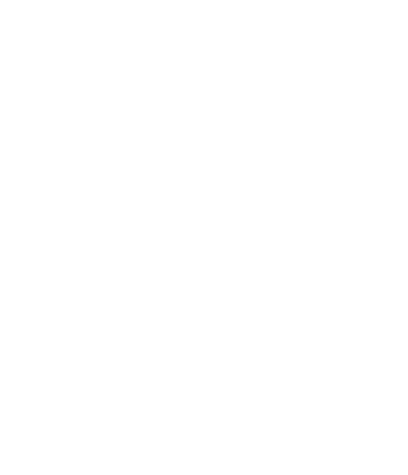 Preguntas...